SAN PAOLO TERZO VIAGGIO APOSTOLICO
Da Antiochia Paolo parte per la Galazia e la Frigia: 
Atti XVIII, 23
Monete con testa di Augusto circolanti in Galazia
Archeologia in Laodicea di Frigia.
Paolo giunge ad Efeso: Atti, XIX, 1.

Paolo per oltre due anni si ferma ad Efeso e insegna nella scuola di Tiranno. Atti XIX, 2-10.

Paolo e la magia ad Efeso: Atti 11-20.

Paolo manda Timoteo ed Erasto in Macedonia: Atti XIX, 22.

In Efeso sommossa degli orefici: Atti XIX, 23-41.
Efeso antica
Efeso antica
Efeso antica
Efeso antica
Efeso antica
Efeso, il teatro
Artemide efesina, statua ellenistica, Musei Vaticani.
Paolo, diretto in Macedonia, si ferma in Grecia, tre mesi: 
Atti XX, 1-3

Paolo con Luca da Filippi giunge a Troade e si ferma una settimana: Atti XX, 6. 

Paolo ed episodio del ragazzo caduto e risuscitato: 
Atti XX7-12.
Troade, antico porto
Dardanelli a Troade
Dardanelli a Troade
Paolo da Asso giunge a Mitilene: 
Atti XX, 13-14
Asso, rovine del tempio di Atena.
Il porto di Mitilene
Mitilene antica
Il giorno dopo, Paolo da Mitilene  si reca a Chio: 
Atti XX15
Il giorno dopo da Chio a Samo: 
AttiXX, 15
Archeologia a Samo
Samo, ruderi dell’Heraion.
Il giorno successivo da Samo a Mileto: 
Atti XX, 15

A Mileto Paolo convoca gli Anziani delle chiese: 
Atti XX, 17-36
Mileto antica
Mileto antica
Da Mileto Paolo e Luca giungono a Cos: 
XXI, 1
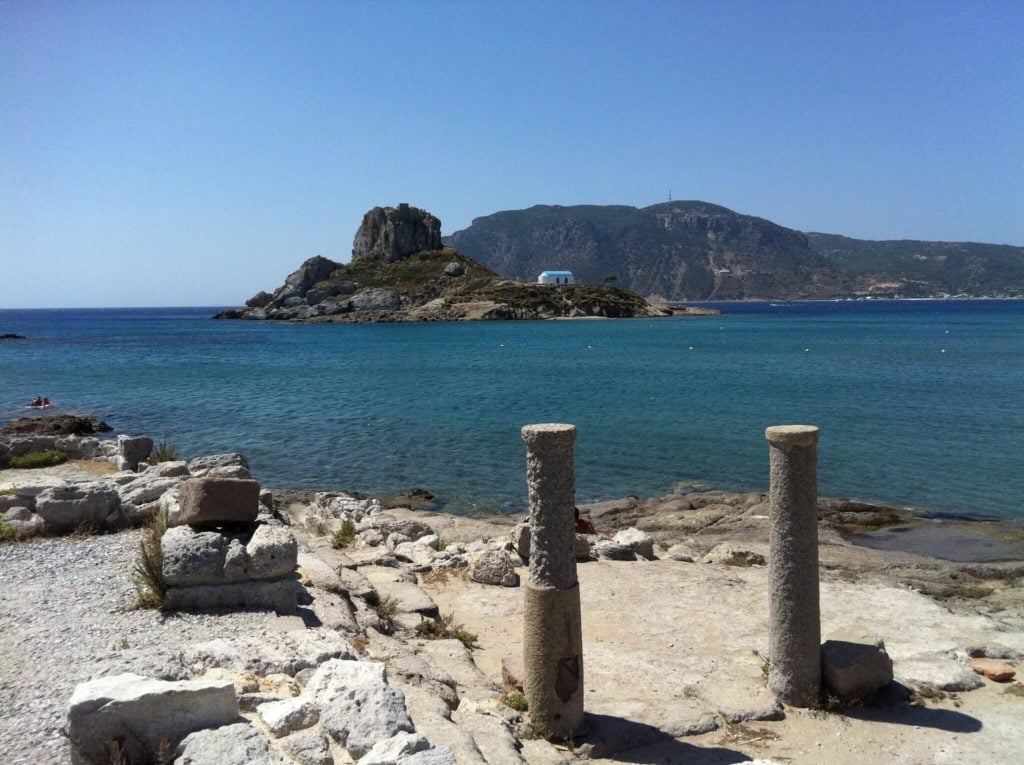 Archeologia nell’isola di Kos.
KOS, Asklepion
Il giorno seguente Paolo e Luca giungono a Rodi: 
Atti XXI, 1
Rodi antica
Rodi antica
Da Rodi giungono a Patara: 
Atti XXI, 1
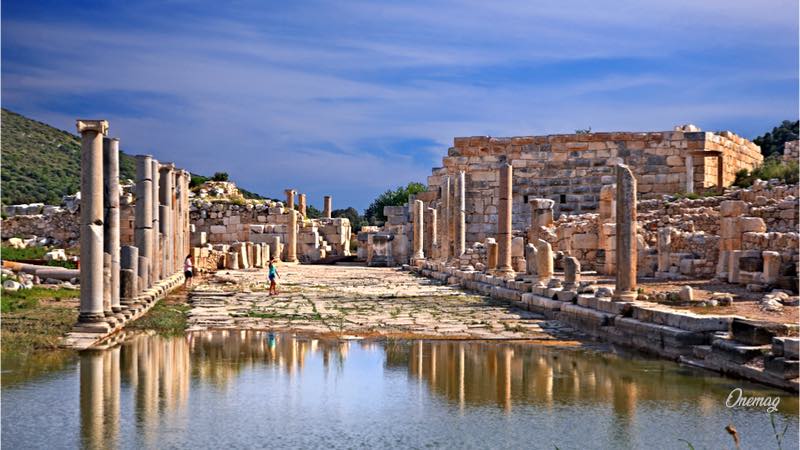 Da Patara giungono a Tiro e si fermano una settimana: 
Atti XXI, 3-4.
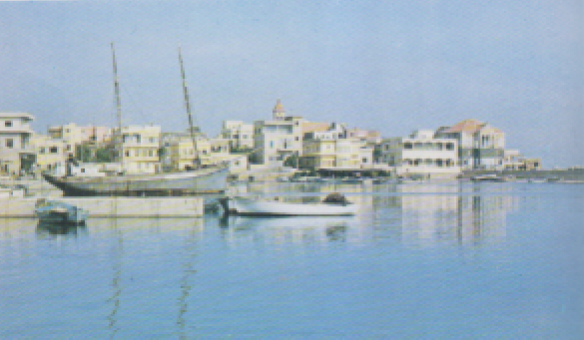 Tiro, uno dei porti più usati da San Paolo
Tiro, le rovine della città
Da Tiro approdano a Tolemaide. 
Si fermano un giorno: 
Atti,  XXI: Atti7
Tolemaide,il palazzo delle colonne
Tolemaide antica.
Paolo e Luca da Tolemaide giungono a Cesarea: 
Atti XXI, 8.

Il profetta Agabo annuncia pericoli per Paolo a Gerusalemme: Atti XXI, 10-14.
Cesarea, il porto
Da Cesarea Paolo si reca a Gerusalemme: 
Atti, XXI, 17

Visita di Paolo a Giacomo: 
Atti XXI, 18-26
Resti di un palazzo del I secolo d.C. ritrovati a Gerusalemme